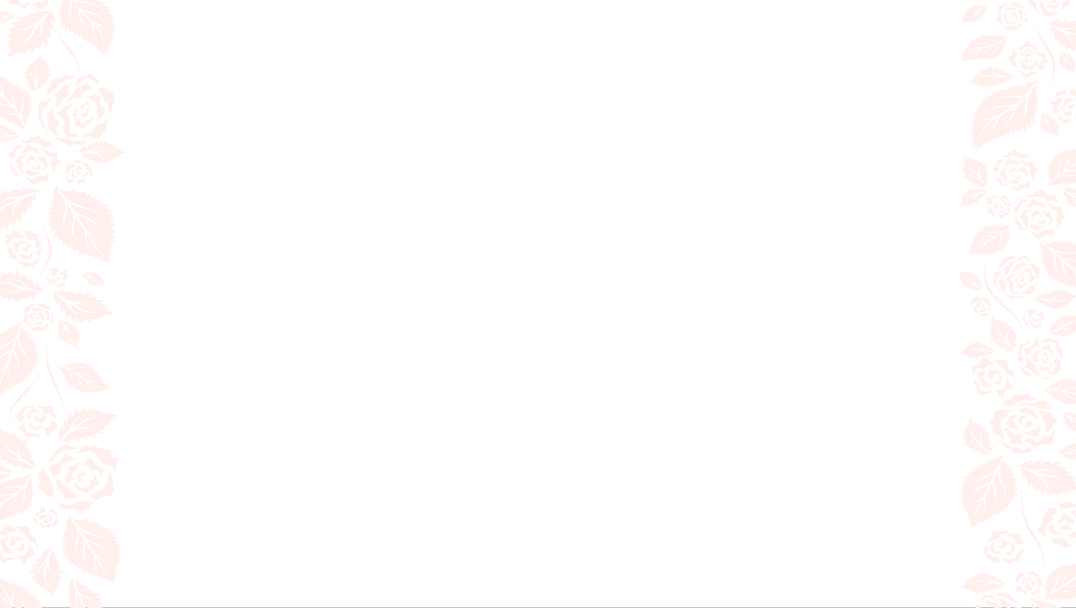 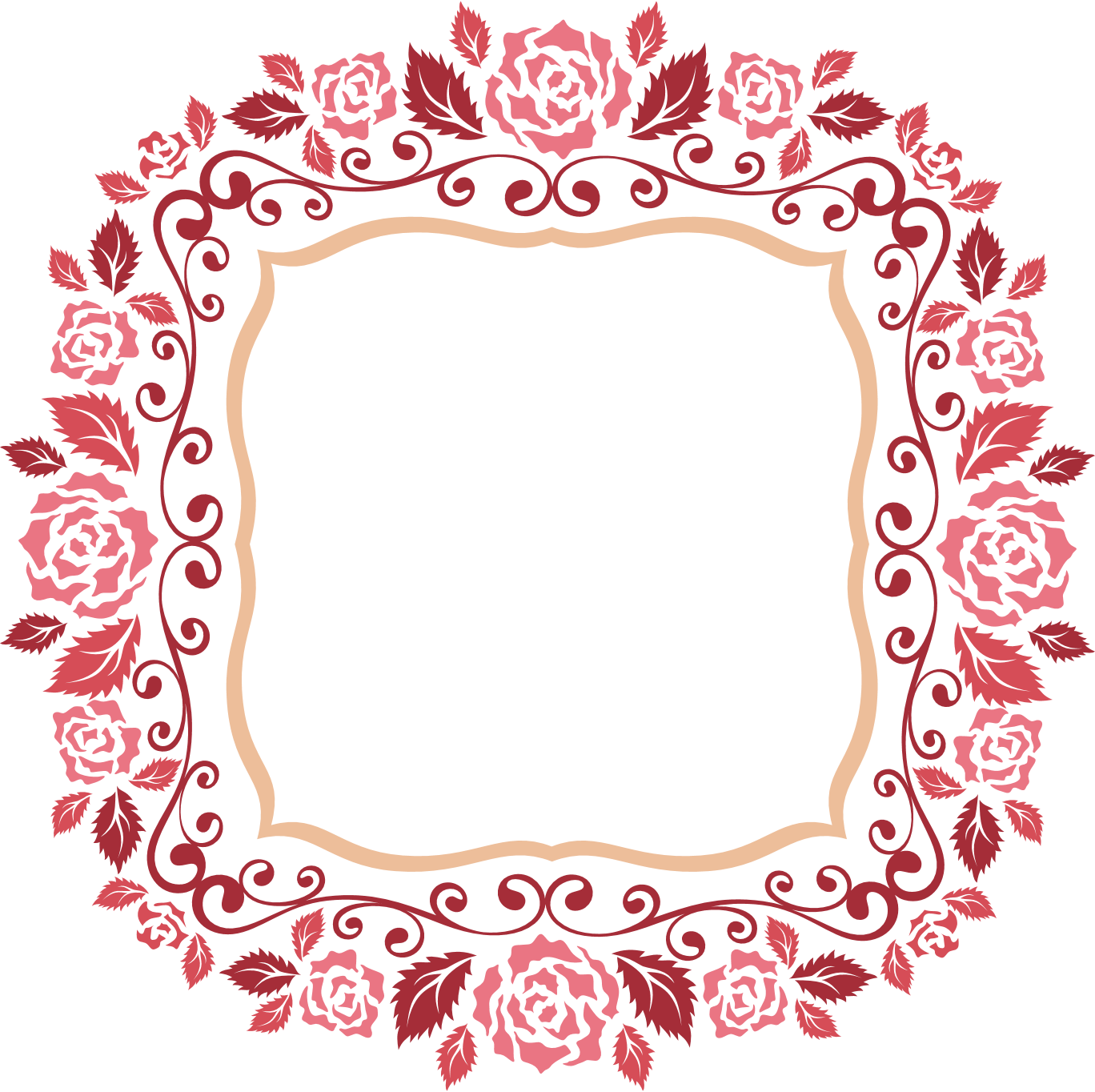 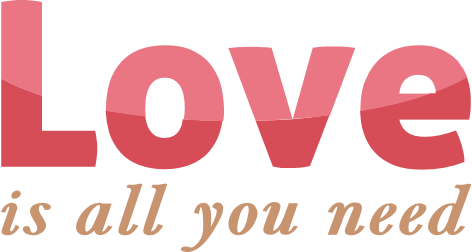 巧克力浪漫风格520主题PPT模板
DESIGNED BY ALONIC
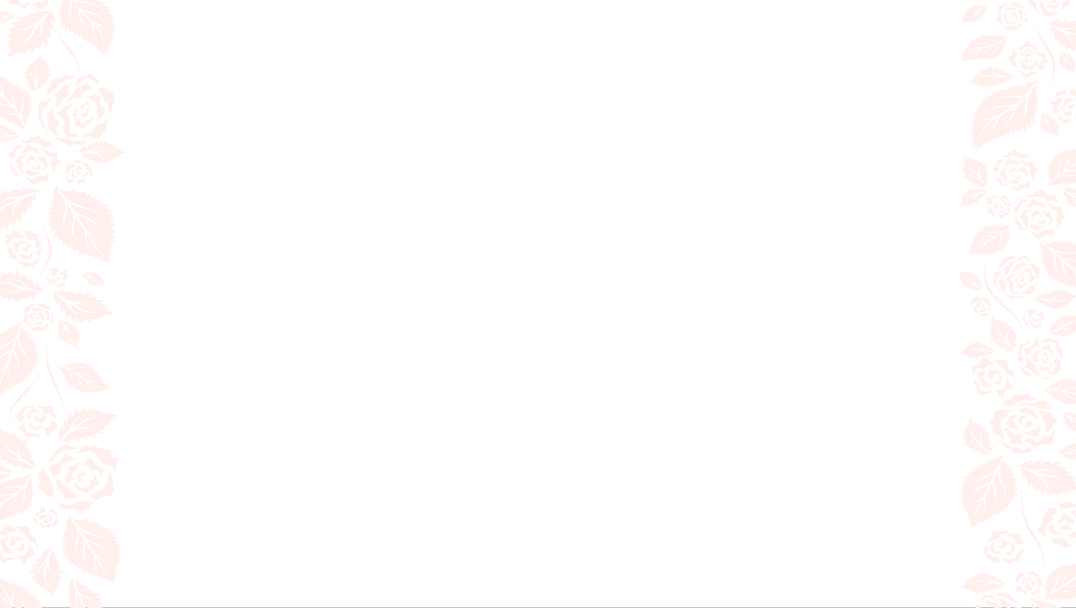 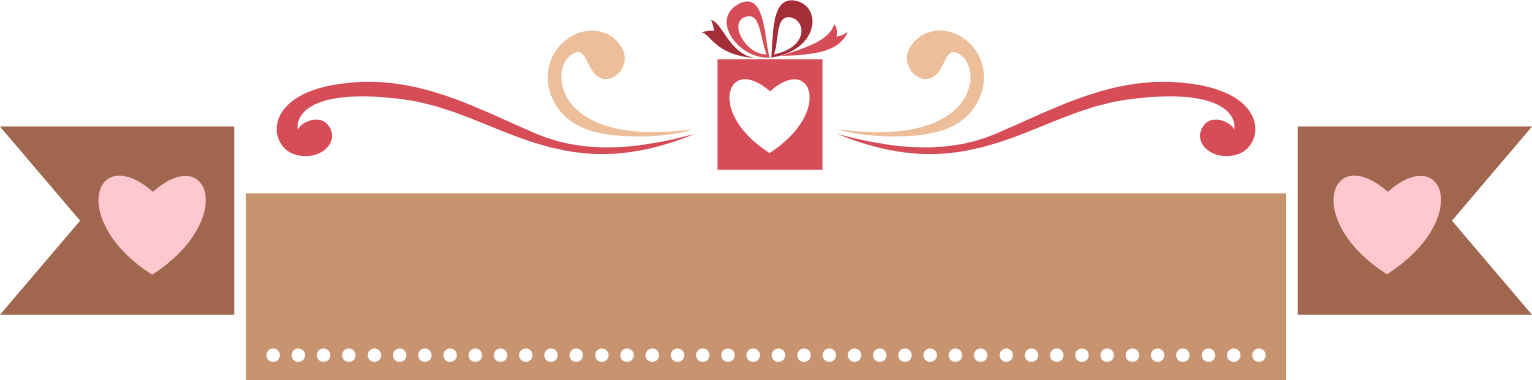 目录
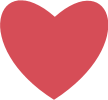 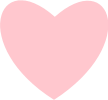 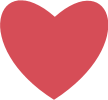 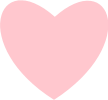 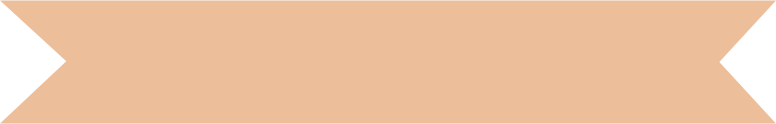 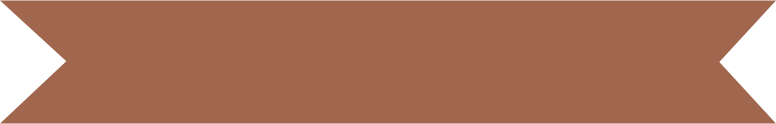 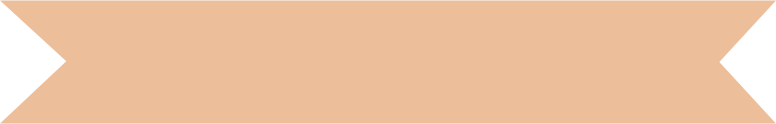 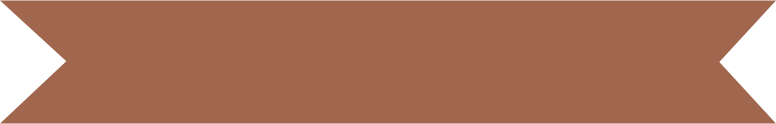 第一部分
第二部分
第三部分
第四部分
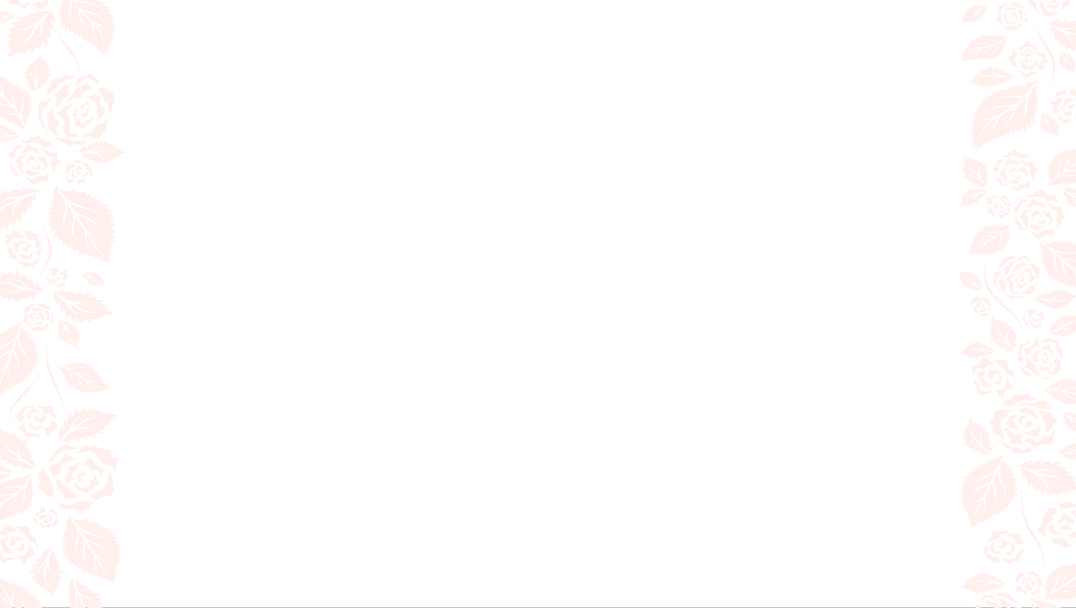 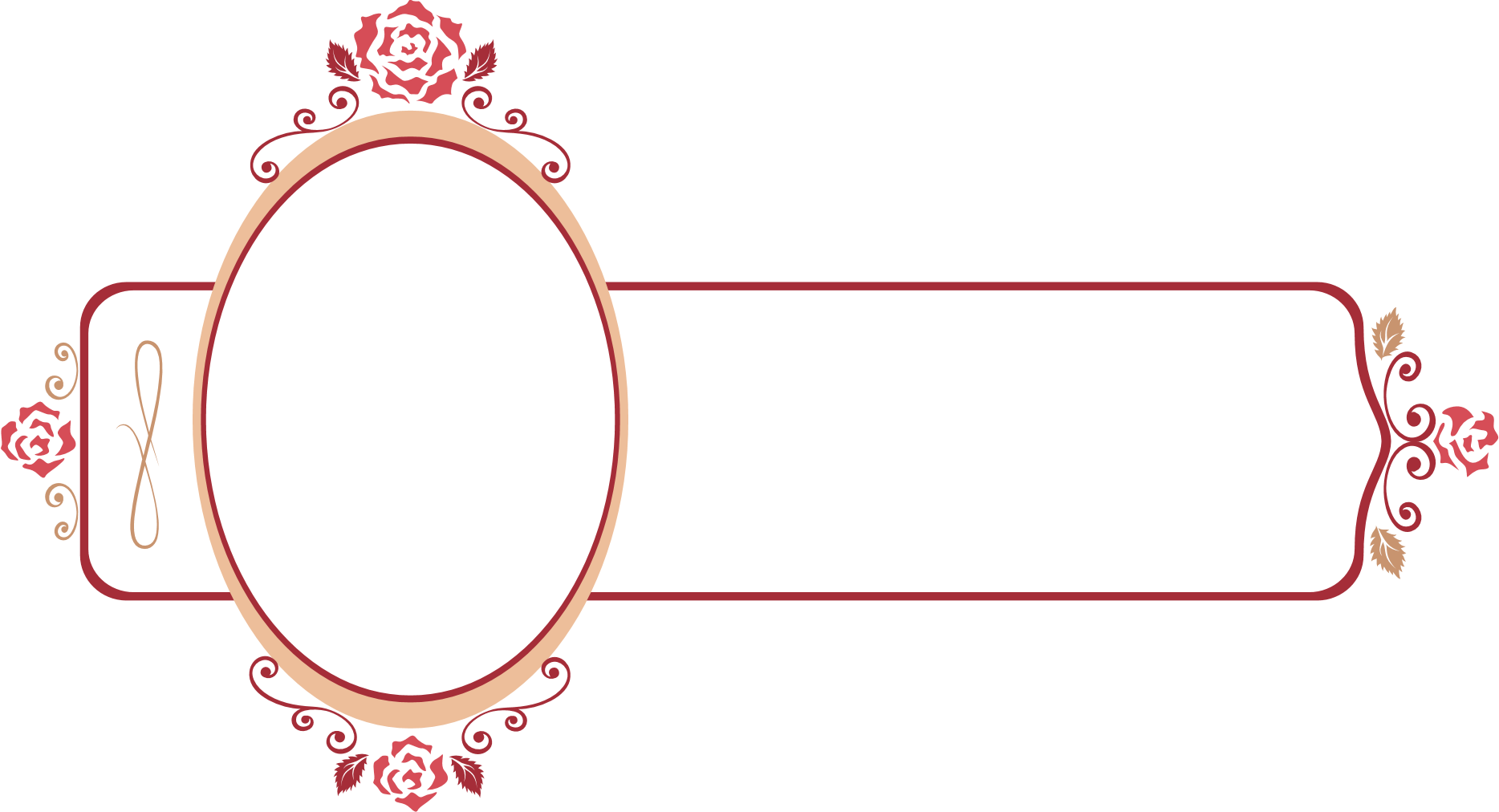 01
第一部分
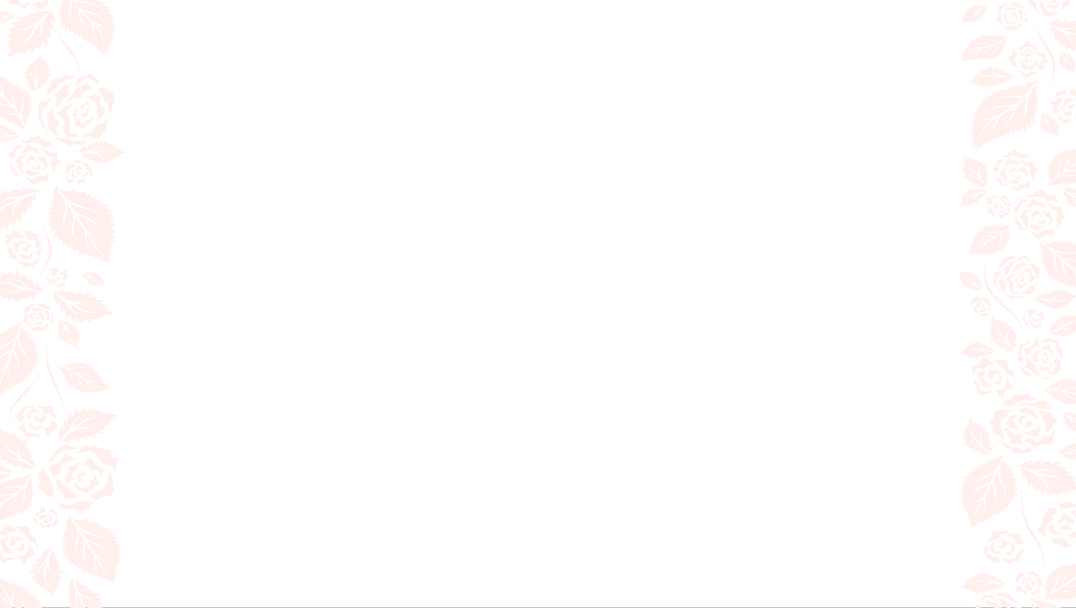 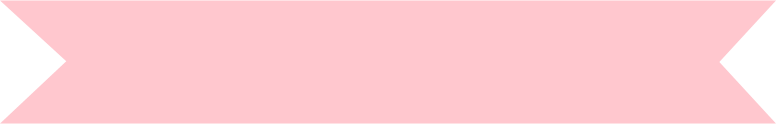 第一部分
输入标题
输入标题
输入标题
点击输入文字
点击输入文字
点击输入文字
点击输入文字
点击输入文字
点击输入文字
点击输入文字
点击输入文字
点击输入文字
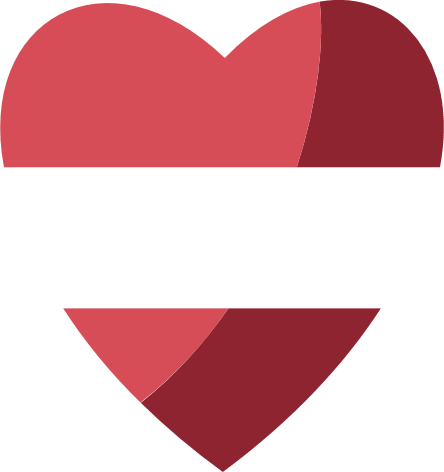 输入标题
点击输入文字点击输入文字点击输入文字点击输入文字
点击输入文字点击输入文字点击输入文字点击输入文字
点击输入文字点击输入文字点击输入文字点击输入文字
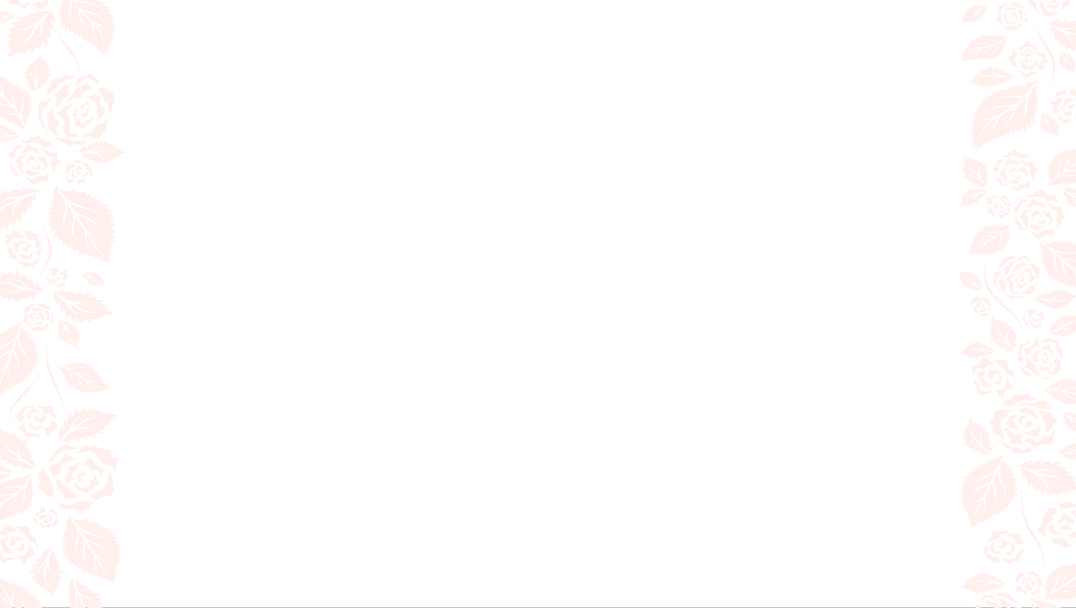 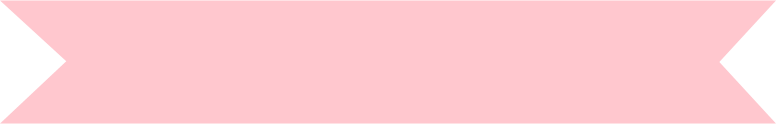 第一部分
输入标题
输入标题
输入标题
输入标题
输入标题
点击输入文字
点击输入文字
点击输入文字
点击输入文字
点击输入文字
点击输入文字
点击输入文字
点击输入文字
点击输入文字
点击输入文字
点击输入文字
点击输入文字
点击输入文字
点击输入文字
点击输入文字
2009
2010
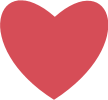 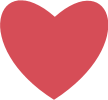 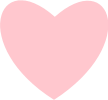 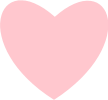 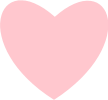 2006
2008
2012
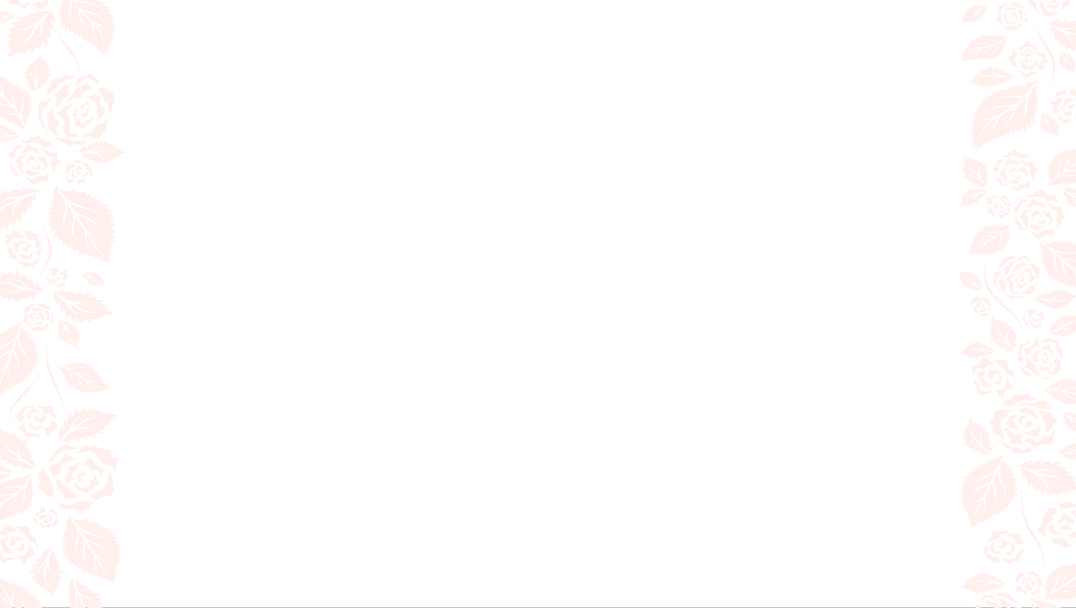 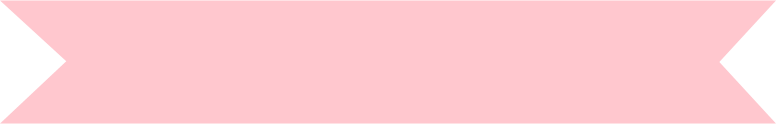 第一部分
80%
80%
90%
90%
70%
70%
60%
60%
50%
50%
20%
20%
点击输入文字点击输入文字点击输入文字点击输入文字
点击输入文字点击输入文字点击输入文字点击输入文字
点击输入文字点击输入文字点击输入文字点击输入文字
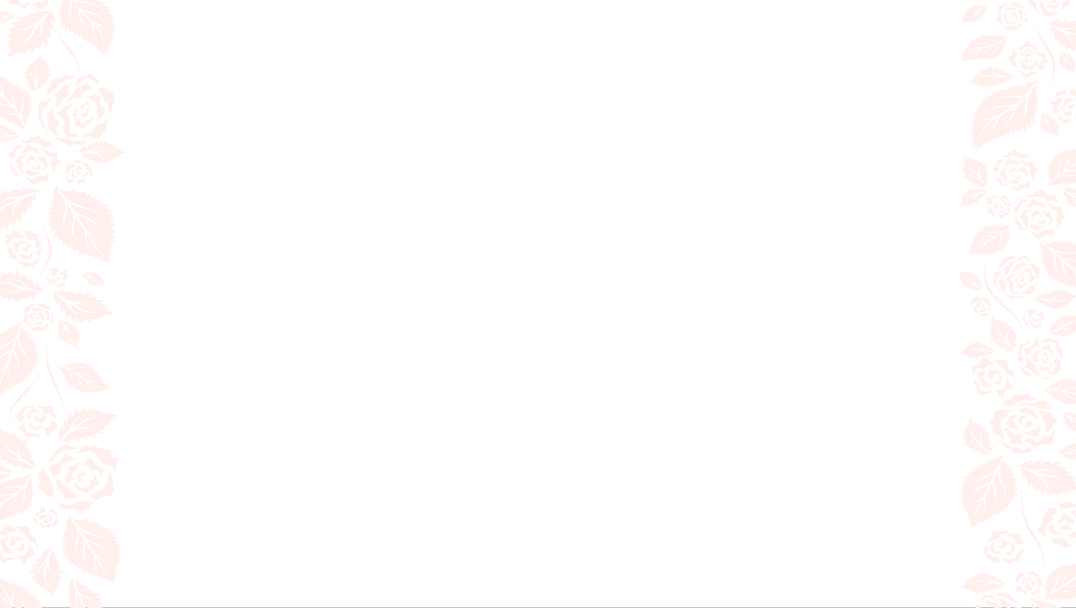 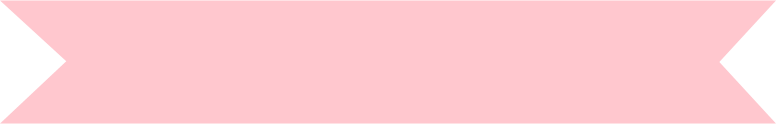 第一部分
25%
50%
75%
输入标题
输入标题
输入标题
输入标题
输入标题
输入标题
点击输入文字
点击输入文字
点击输入文字
点击输入文字
点击输入文字
点击输入文字
点击输入文字
点击输入文字
点击输入文字
点击输入文字点击输入文字点击输入文字点击输入文字
点击输入文字点击输入文字点击输入文字点击输入文字
点击输入文字点击输入文字点击输入文字点击输入文字
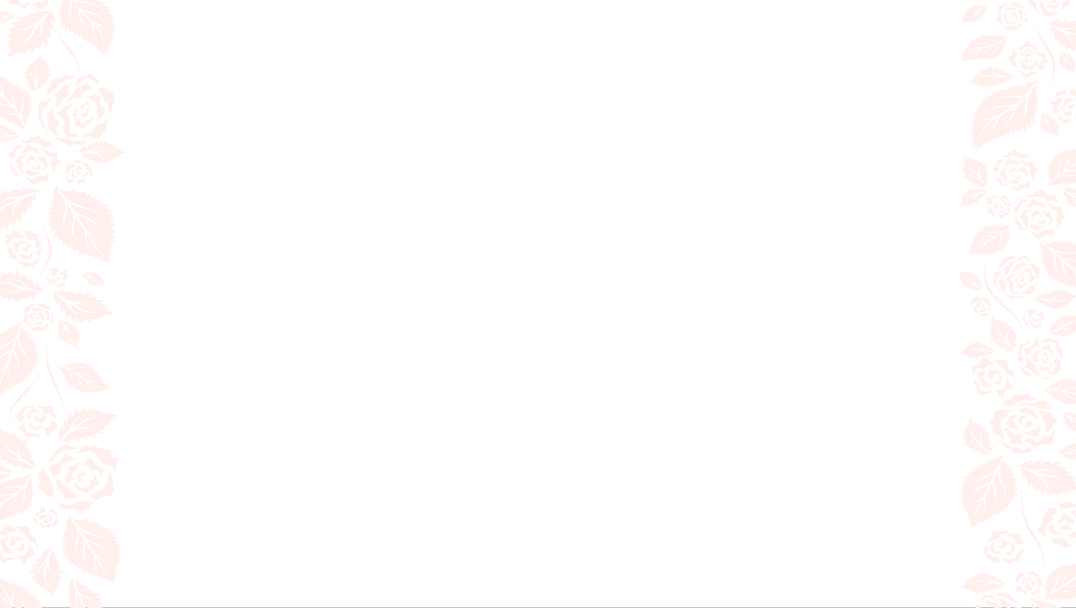 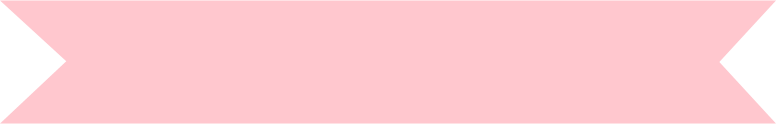 第一部分
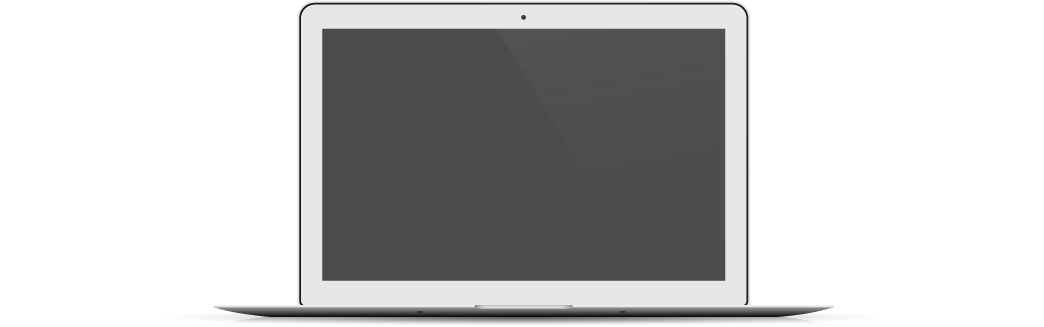 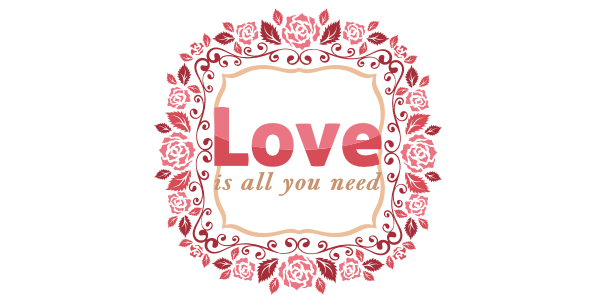 点击输入文字点击输入文字点击输入文字点击输入文字
点击输入文字点击输入文字点击输入文字点击输入文字
点击输入文字点击输入文字点击输入文字点击输入文字
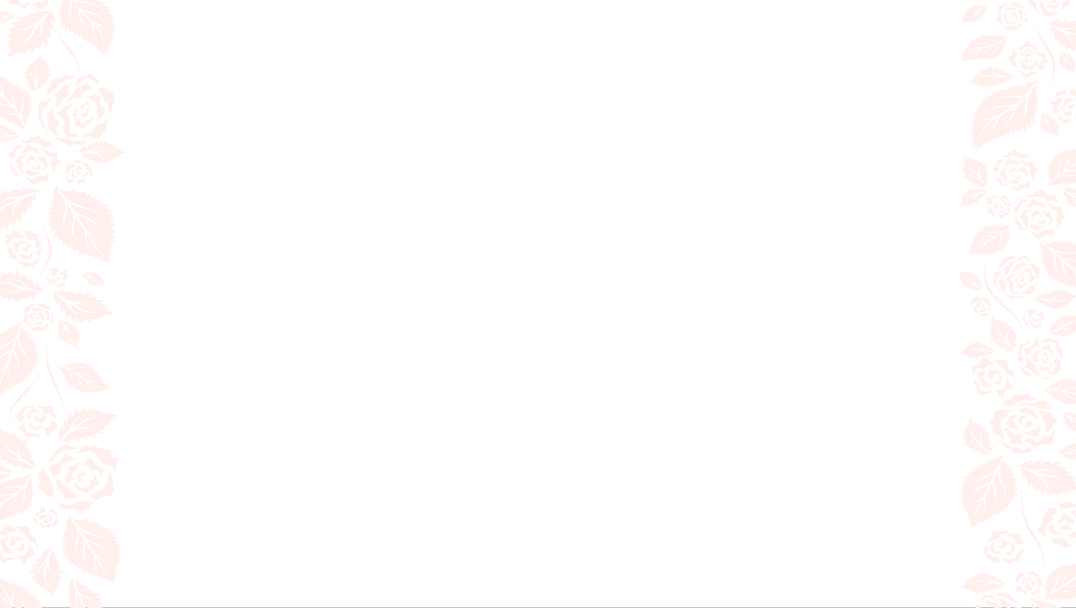 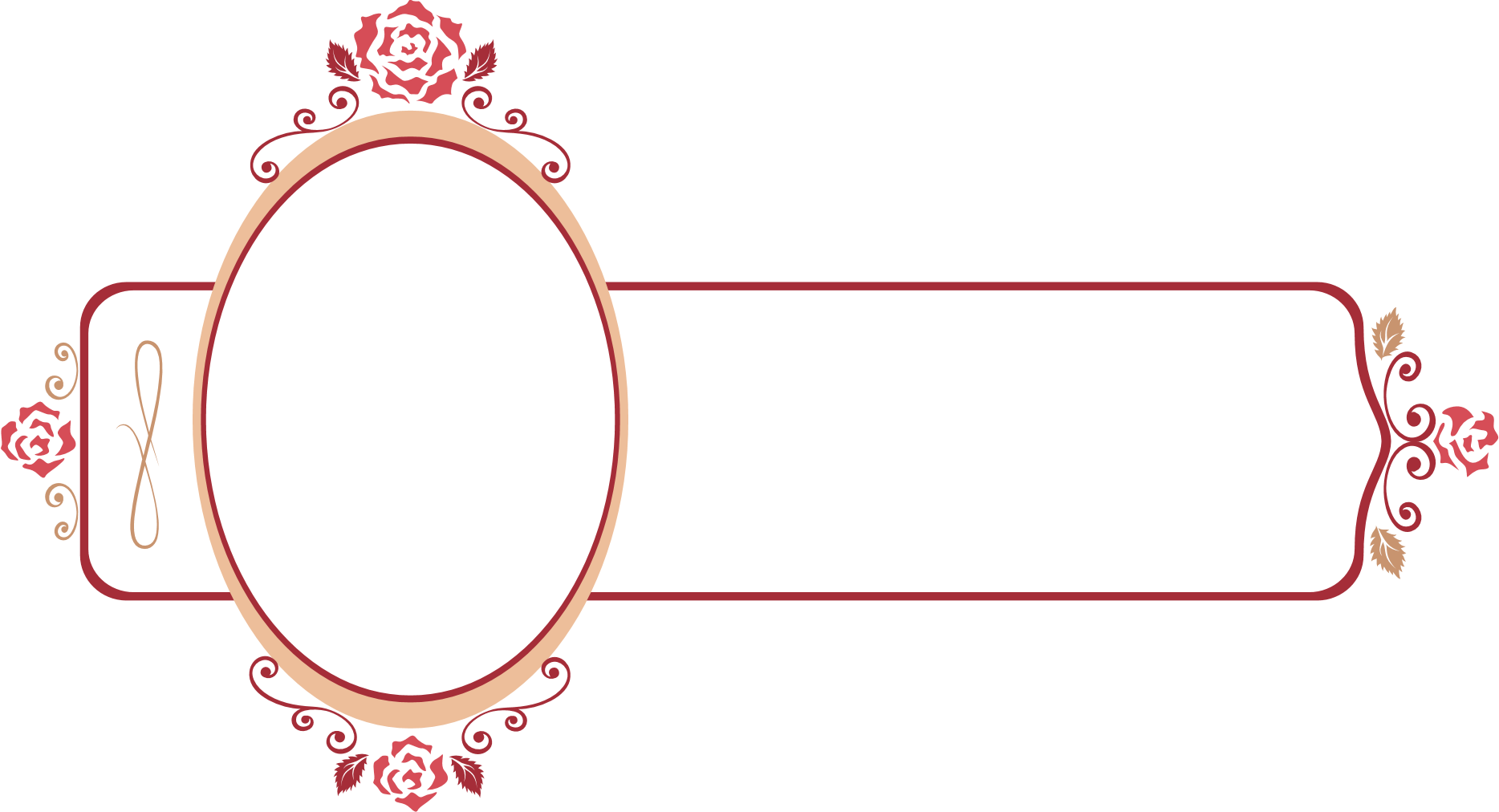 02
第二部分
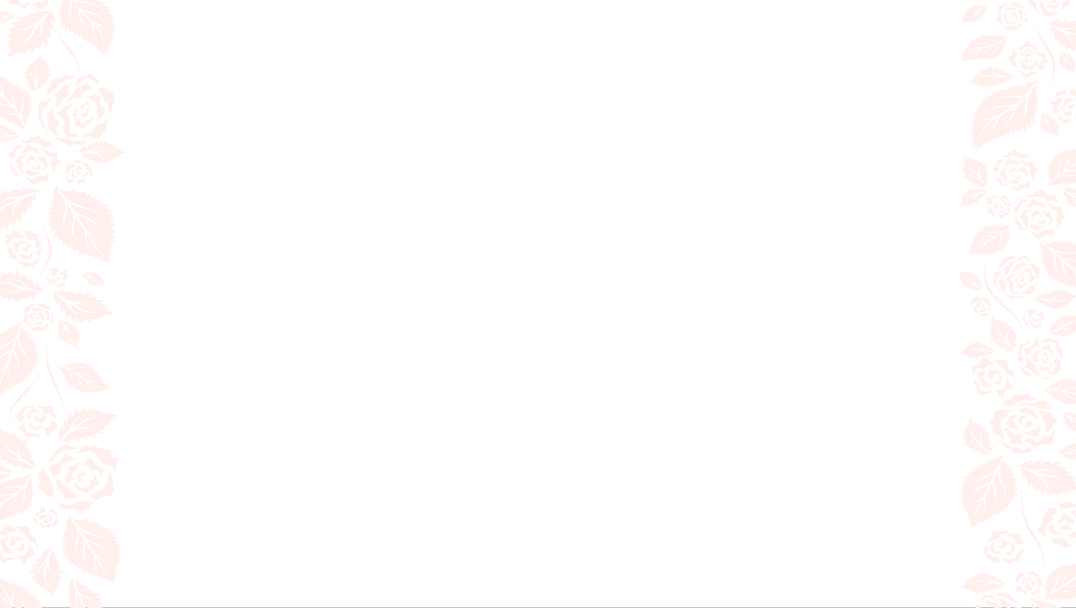 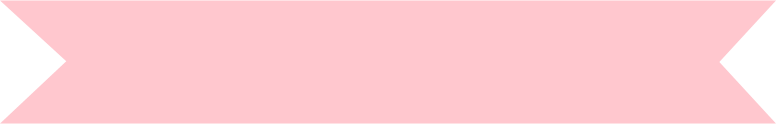 第二部分
01
02
03
04
输入标题
输入标题
输入标题
输入标题
点击输入文字
点击输入文字
点击输入文字
点击输入文字
点击输入文字
点击输入文字
点击输入文字
点击输入文字
点击输入文字
点击输入文字
点击输入文字
点击输入文字
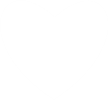 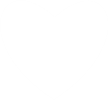 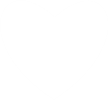 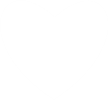 点击输入文字点击输入文字点击输入文字点击输入文字
点击输入文字点击输入文字点击输入文字点击输入文字
点击输入文字点击输入文字点击输入文字点击输入文字
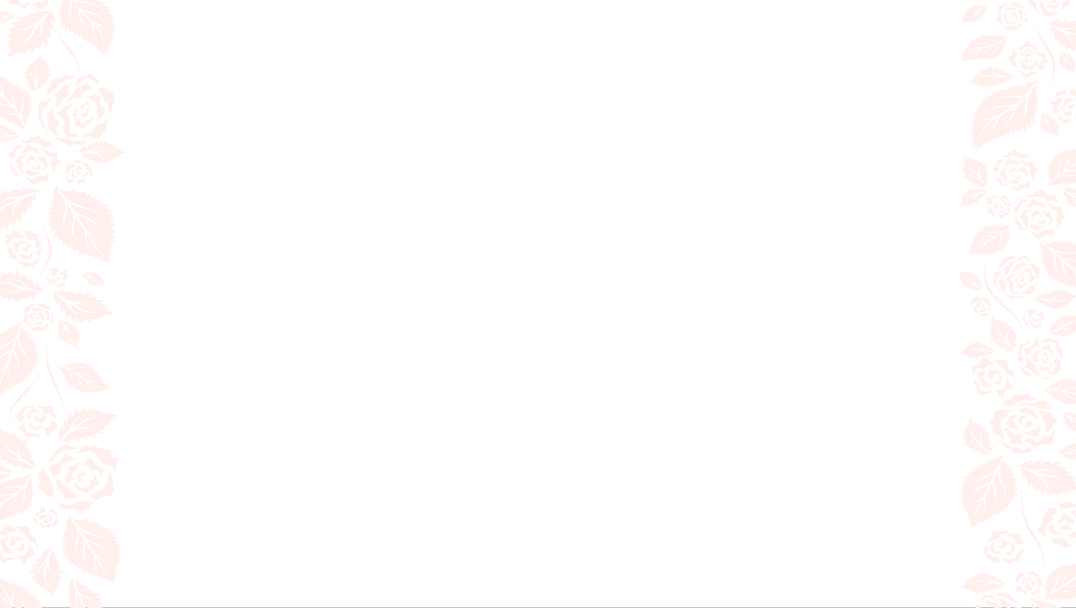 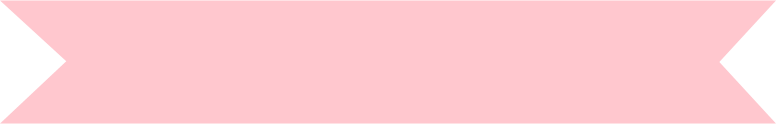 第二部分
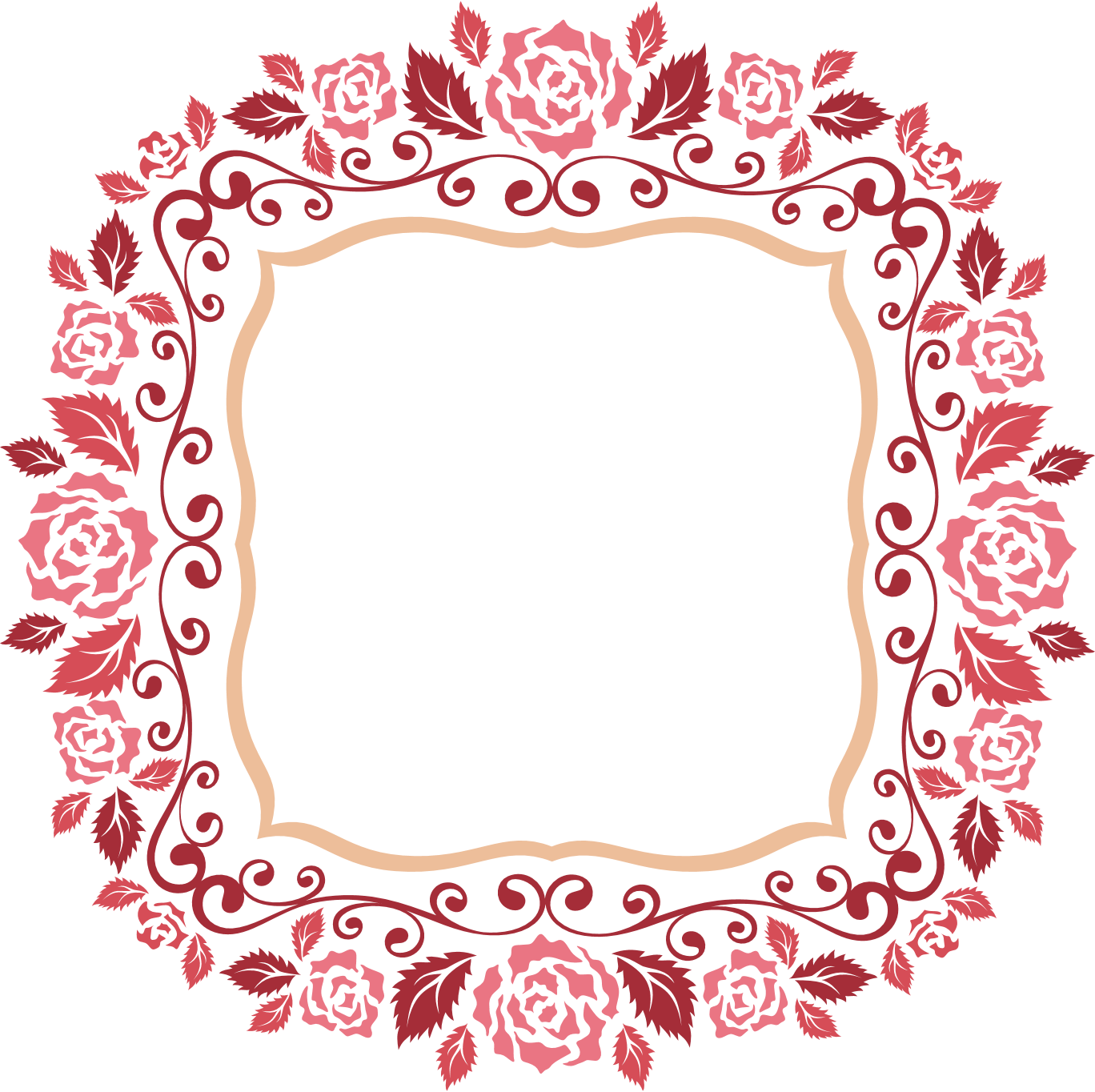 输入标题
点击输入文字点击输入文字
点击输入文字点击输入文字
点击输入文字点击输入文字
点击输入文字点击输入文字
点击输入文字点击输入文字
点击输入文字点击输入文字
点击输入文字点击输入文字
点击输入文字点击输入文字
点击输入文字点击输入文字
点击输入文字点击输入文字
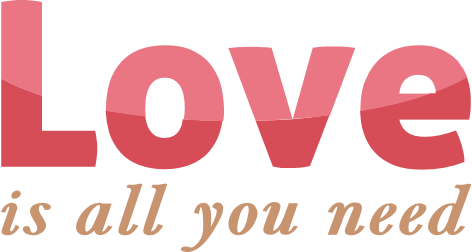 点击输入文字点击输入文字点击输入文字点击输入文字
点击输入文字点击输入文字点击输入文字点击输入文字
点击输入文字点击输入文字点击输入文字点击输入文字
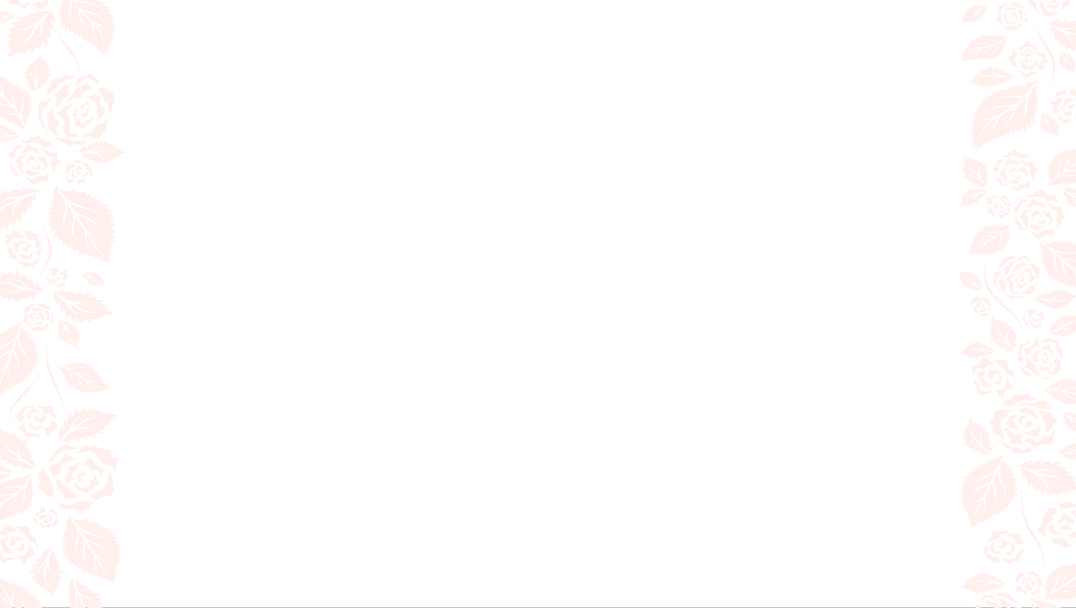 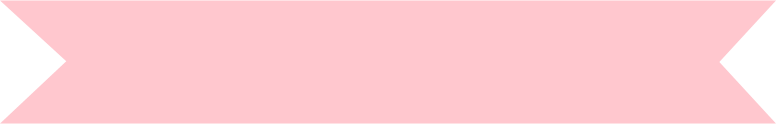 第二部分
01
01
01
点击输入文字
点击输入文字
点击输入文字
点击输入文字
点击输入文字
点击输入文字
点击输入文字
点击输入文字
点击输入文字
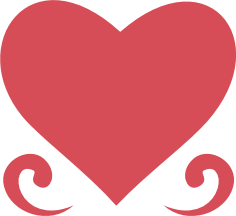 点击输入文字点击输入文字点击输入文字点击输入文字
点击输入文字点击输入文字点击输入文字点击输入文字
点击输入文字点击输入文字点击输入文字点击输入文字
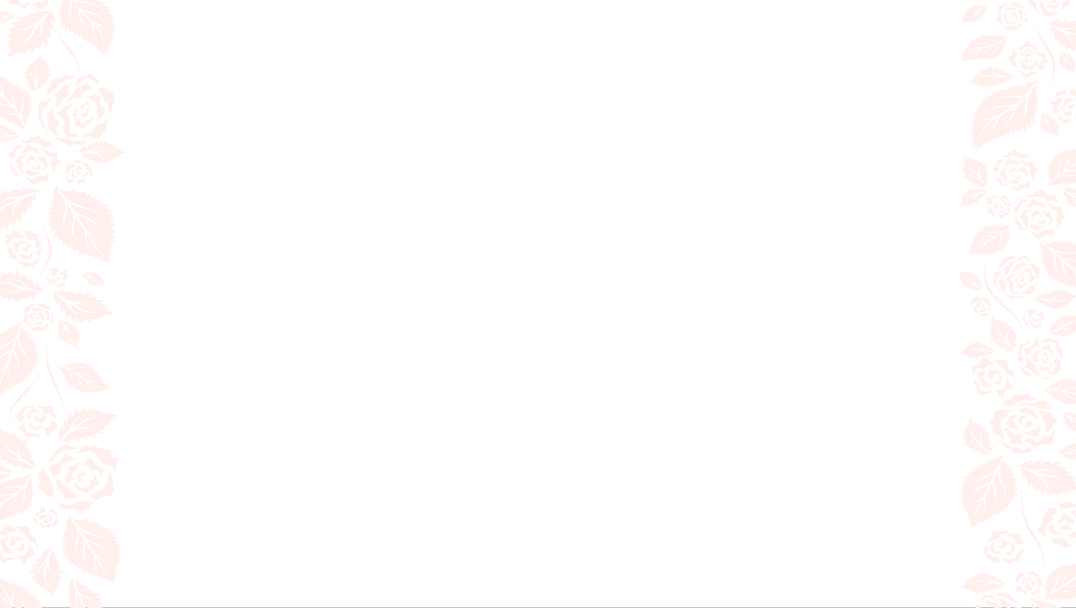 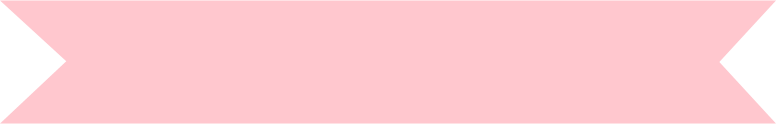 第二部分
输入标题
输入标题
输入标题
输入标题
输入标题
输入标题
点击输入文字点击输入文字点击输入文字点击输入文字
点击输入文字点击输入文字点击输入文字点击输入文字
点击输入文字点击输入文字点击输入文字点击输入文字
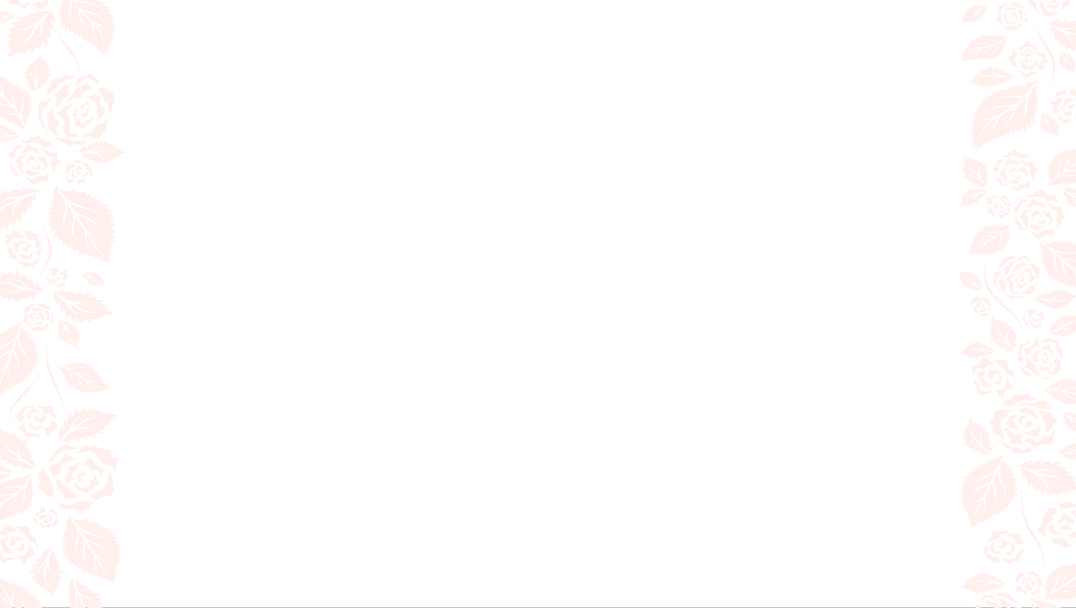 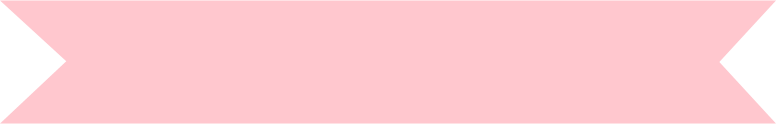 第二部分
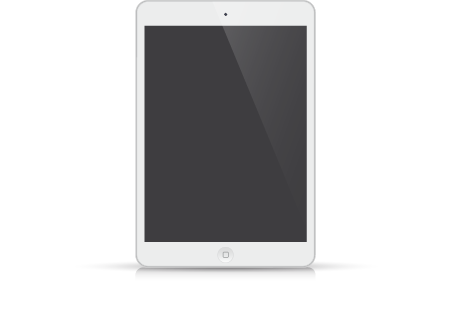 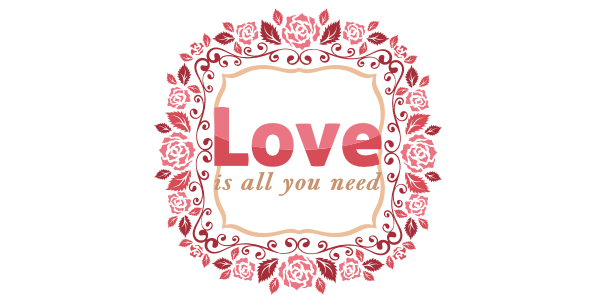 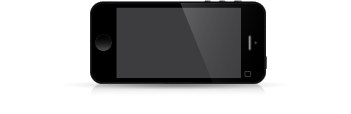 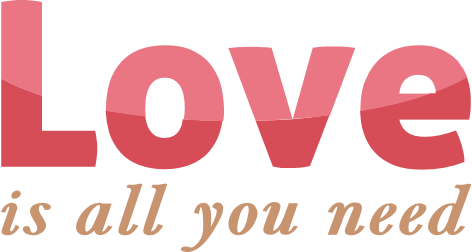 点击输入文字点击输入文字点击输入文字点击输入文字
点击输入文字点击输入文字点击输入文字点击输入文字
点击输入文字点击输入文字点击输入文字点击输入文字
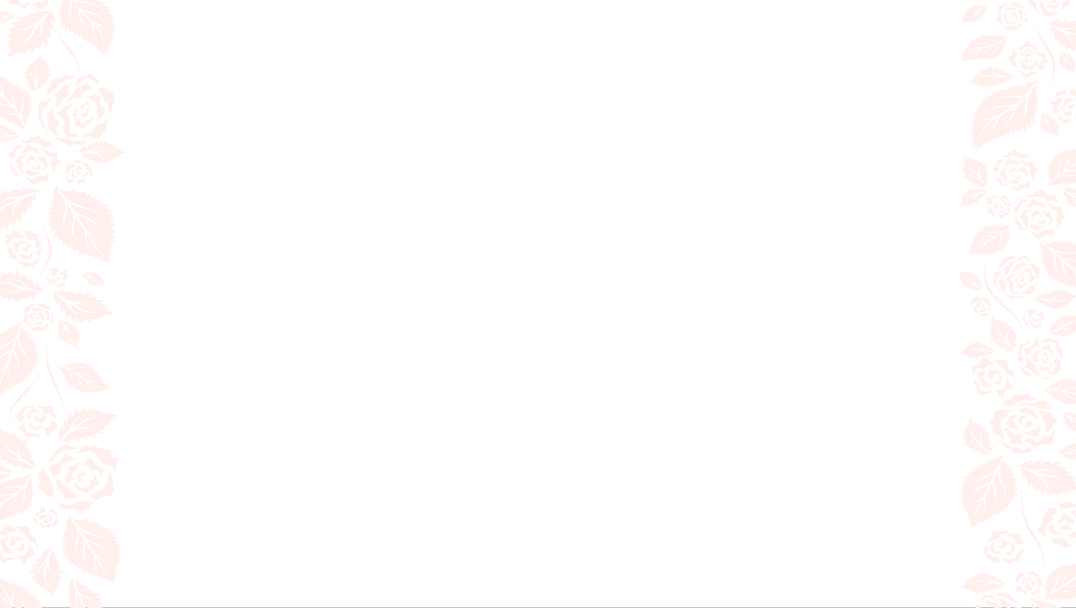 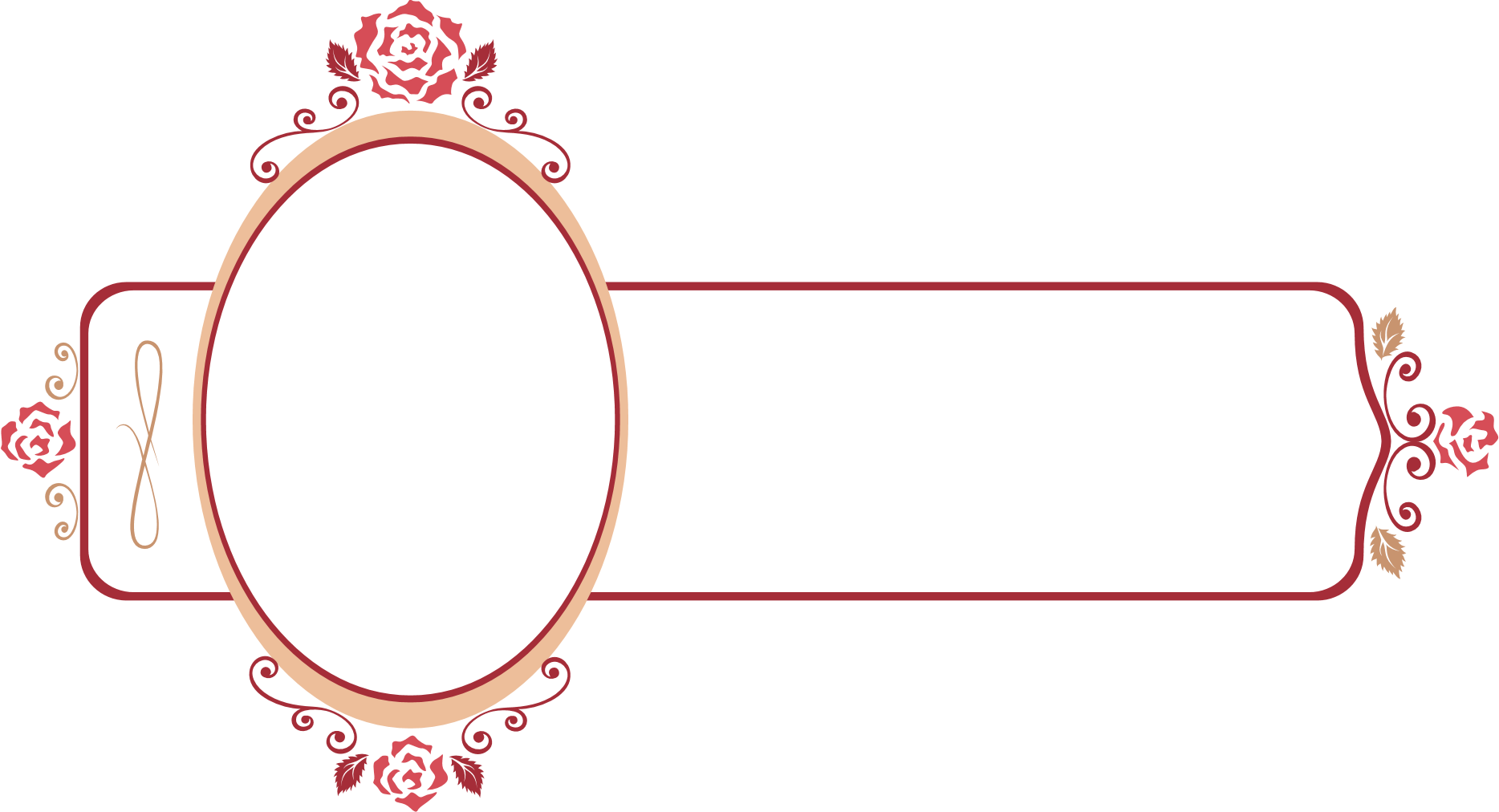 03
第三部分
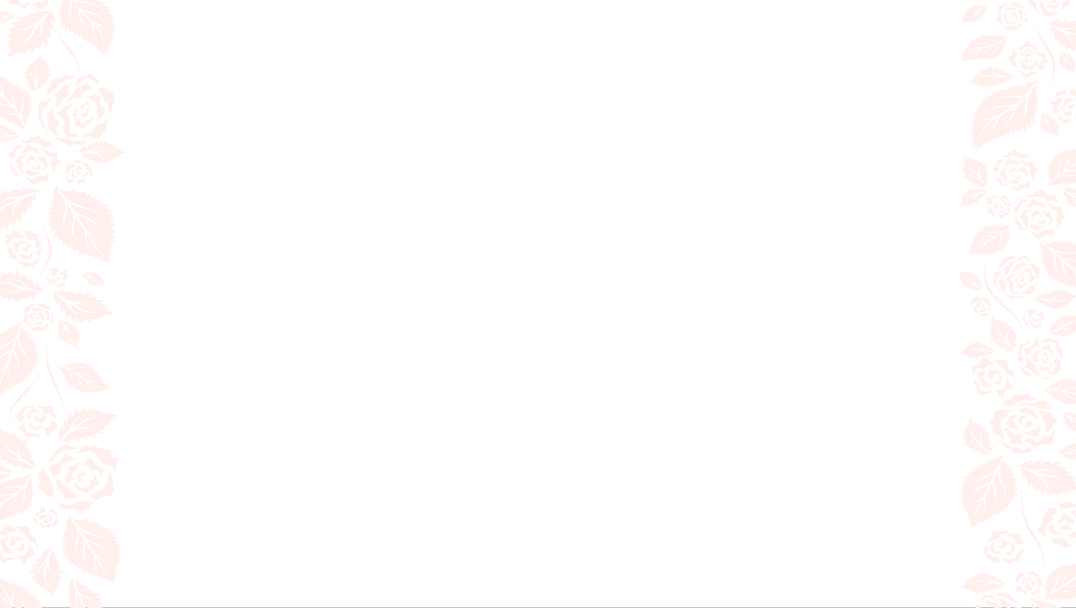 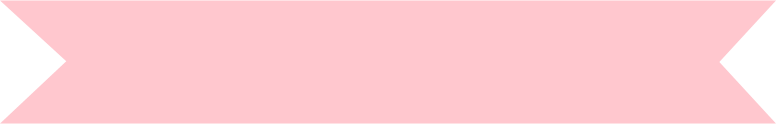 第三部分
01
02
03
04
输入标题
输入标题
输入标题
输入标题
点击输入文字
点击输入文字
点击输入文字
点击输入文字
点击输入文字
点击输入文字
点击输入文字
点击输入文字
点击输入文字
点击输入文字
点击输入文字
点击输入文字
点击输入文字点击输入文字点击输入文字点击输入文字
点击输入文字点击输入文字点击输入文字点击输入文字
点击输入文字点击输入文字点击输入文字点击输入文字
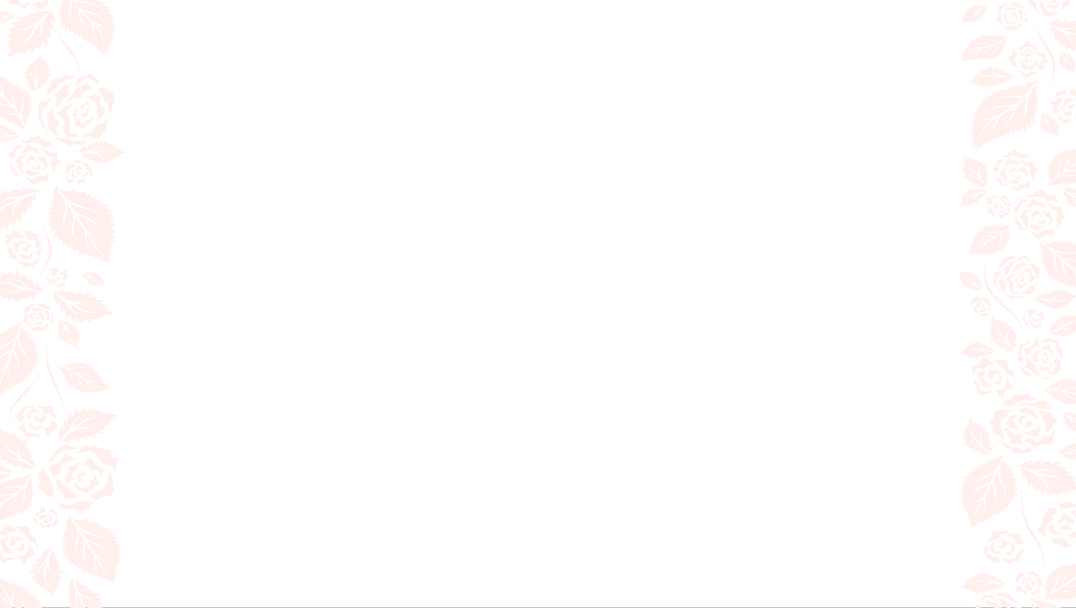 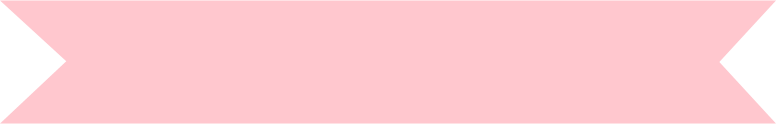 第三部分
输入标题
输入标题
输入标题
输入标题
点击输入文字
点击输入文字
点击输入文字
点击输入文字
点击输入文字
点击输入文字
点击输入文字
点击输入文字
点击输入文字
点击输入文字
点击输入文字
点击输入文字
01
02
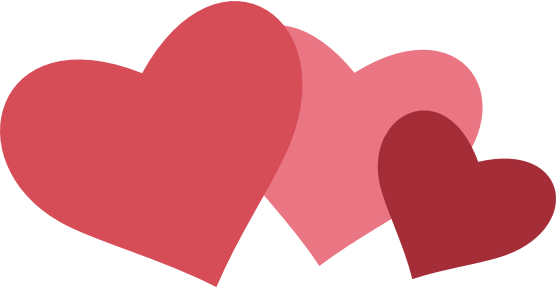 03
04
点击输入文字点击输入文字点击输入文字点击输入文字
点击输入文字点击输入文字点击输入文字点击输入文字
点击输入文字点击输入文字点击输入文字点击输入文字
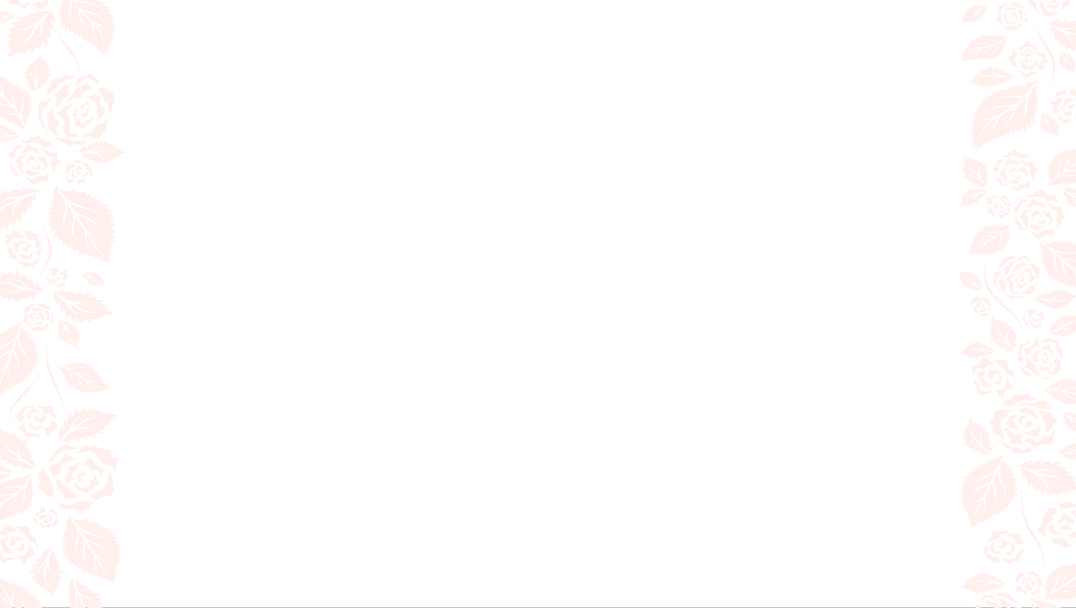 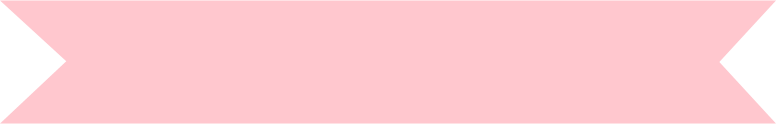 第三部分
输入标题
输入标题
输入标题
输入标题
点击输入文字
点击输入文字
点击输入文字
点击输入文字
点击输入文字
点击输入文字
点击输入文字
点击输入文字
点击输入文字
点击输入文字
点击输入文字
点击输入文字
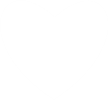 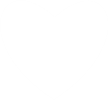 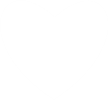 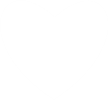 点击输入文字点击输入文字点击输入文字点击输入文字
点击输入文字点击输入文字点击输入文字点击输入文字
点击输入文字点击输入文字点击输入文字点击输入文字
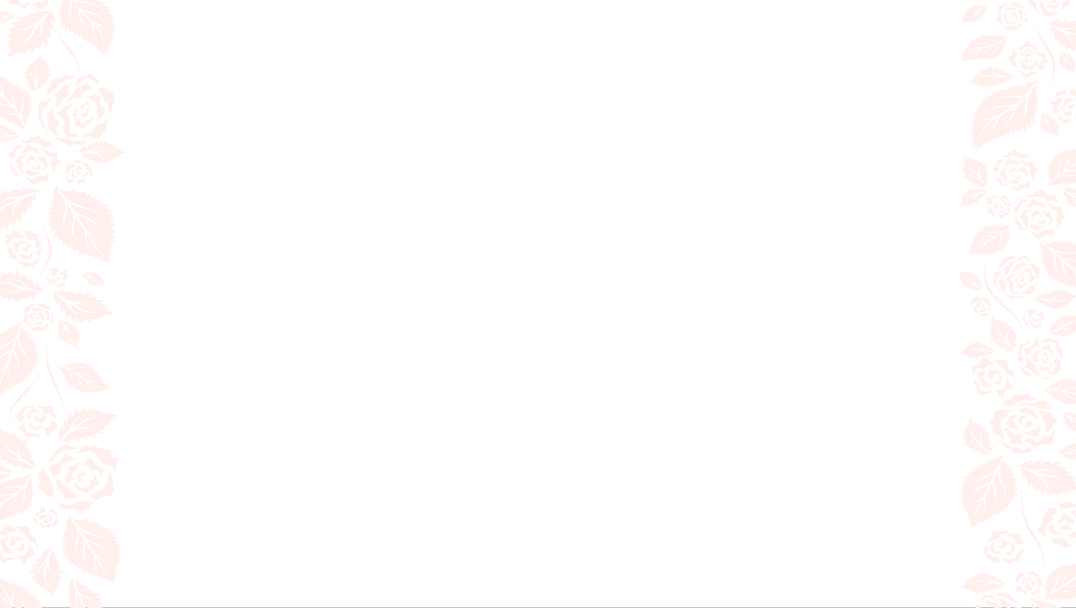 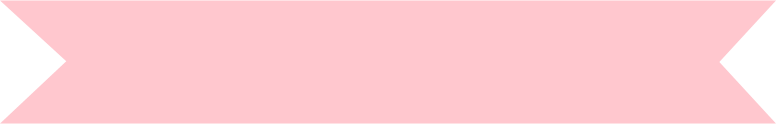 第三部分
点击输入文字点击输入文字点击输入文字点击输入文字
点击输入文字点击输入文字点击输入文字点击输入文字
点击输入文字点击输入文字点击输入文字点击输入文字
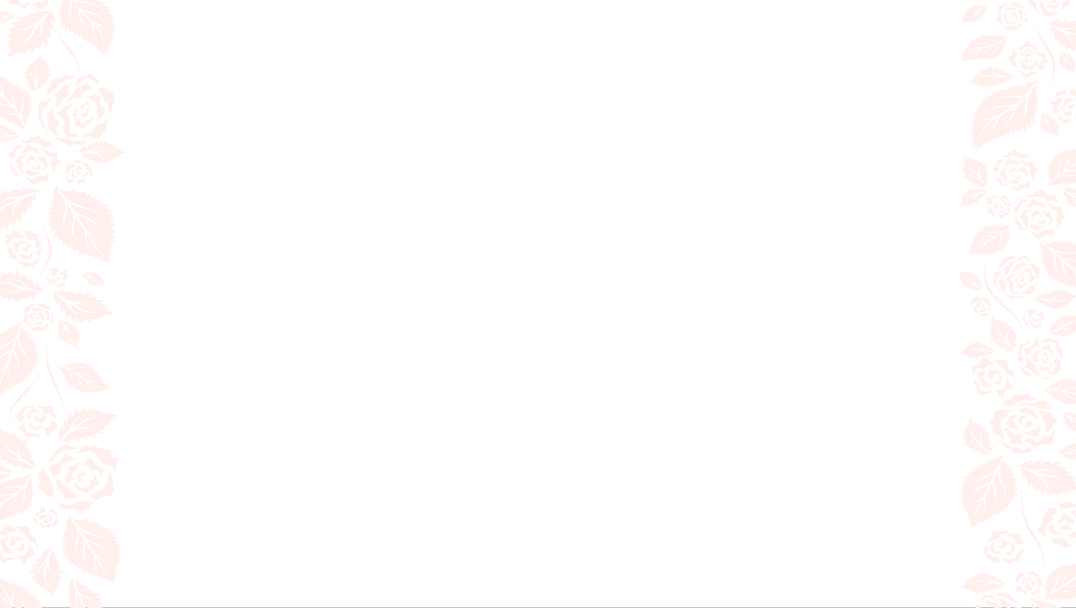 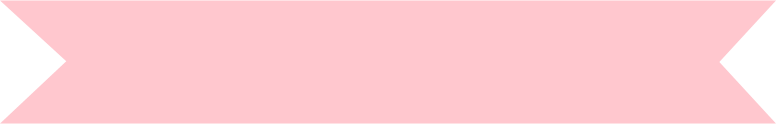 第三部分
点击输入文字点击输入文字点击输入文字点击输入文字
点击输入文字点击输入文字点击输入文字点击输入文字
点击输入文字点击输入文字点击输入文字点击输入文字
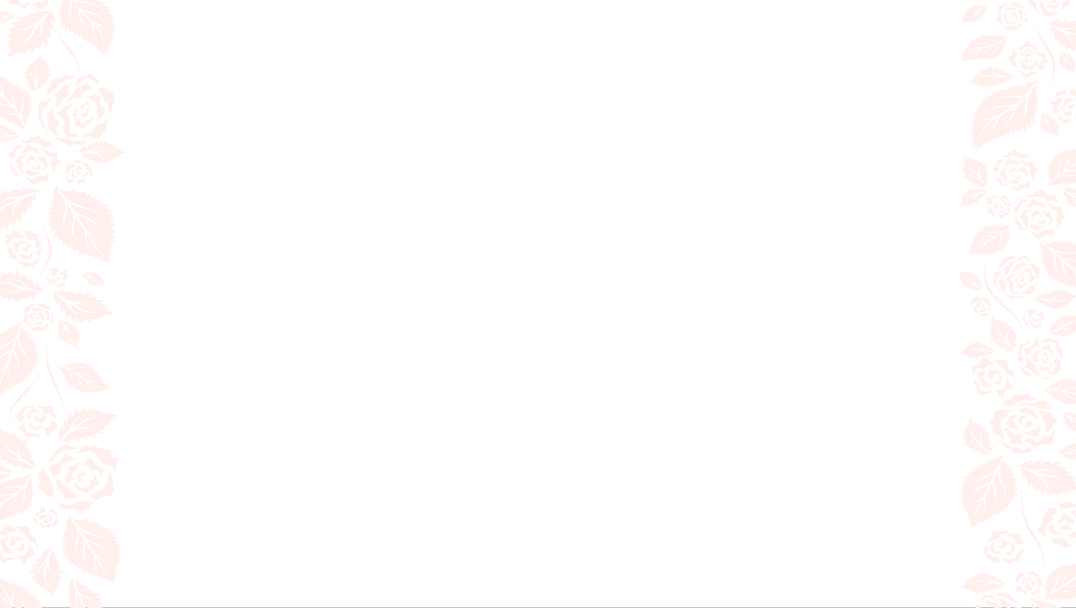 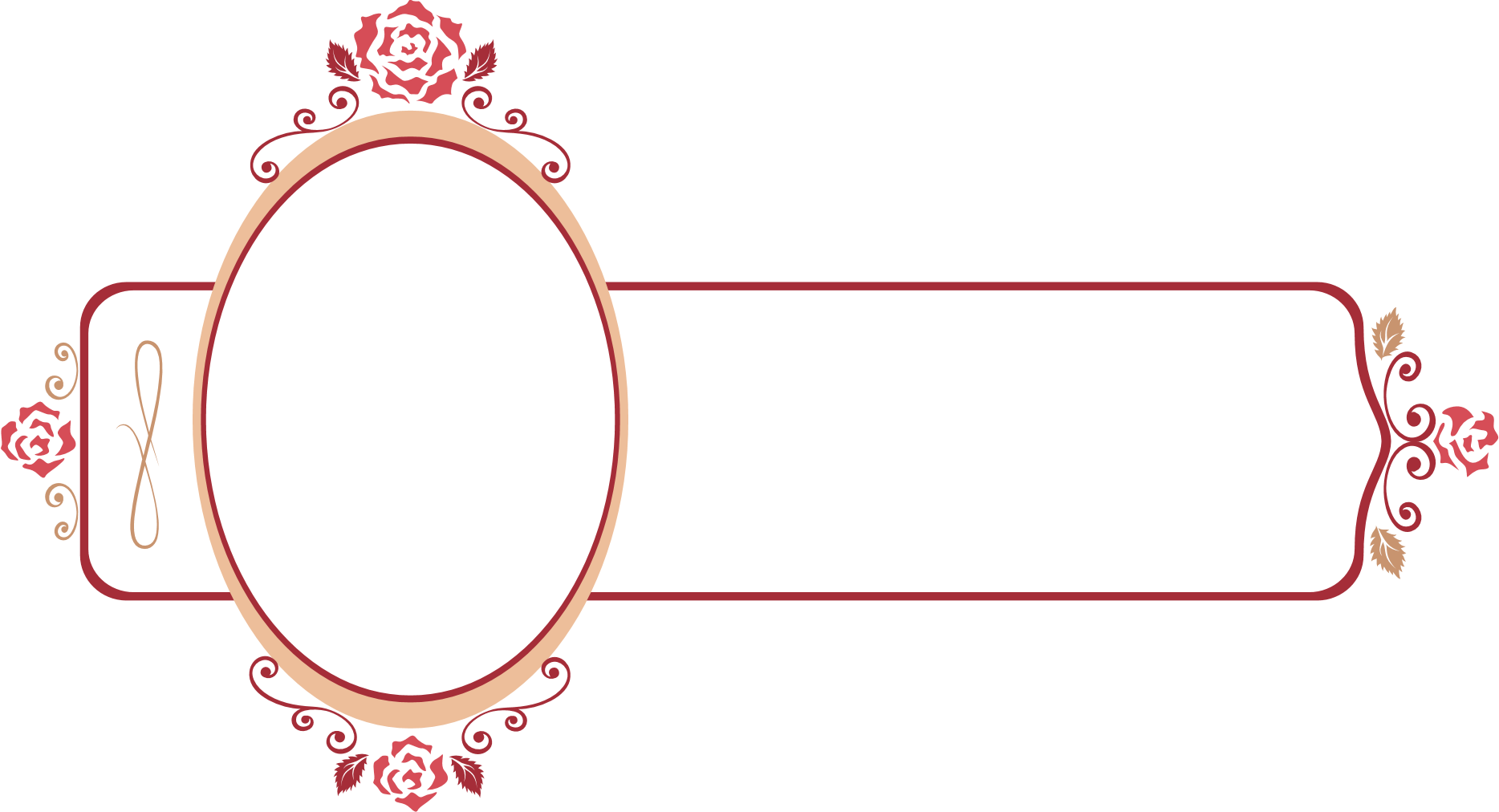 04
第四部分
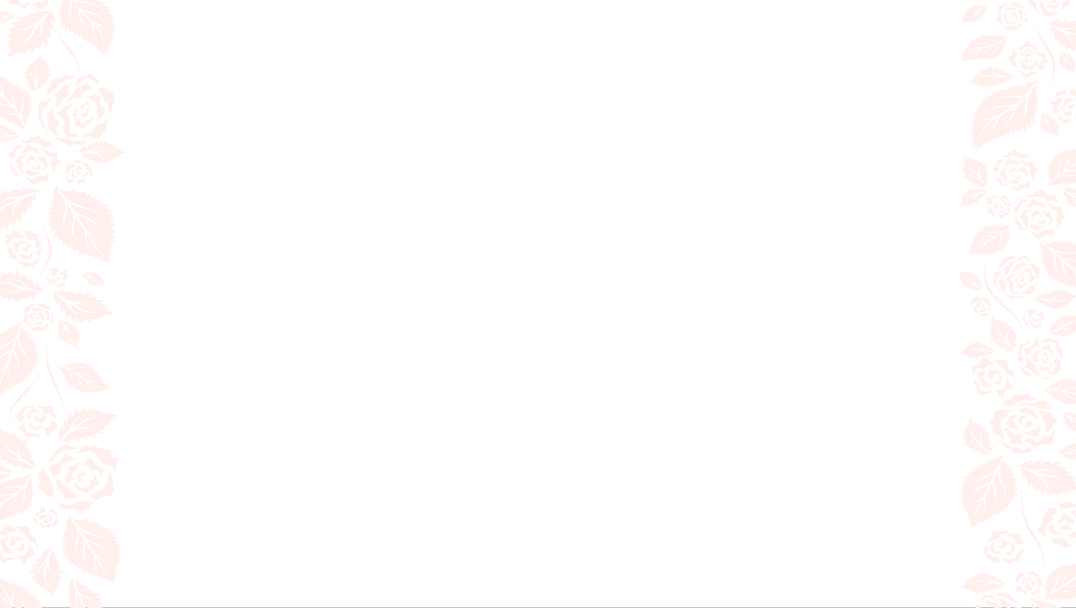 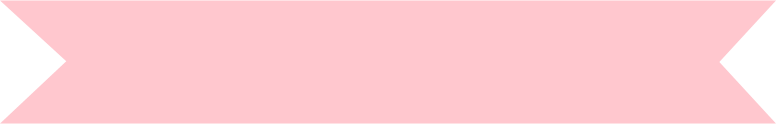 第四部分
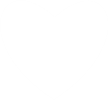 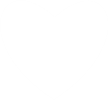 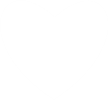 输入标题
输入标题
输入标题
输入标题
输入标题
点击输入文字
点击输入文字
点击输入文字
点击输入文字
点击输入文字
点击输入文字
点击输入文字
点击输入文字
点击输入文字
点击输入文字
点击输入文字
点击输入文字
点击输入文字
点击输入文字
点击输入文字
2015
2017
2014
2016
2018
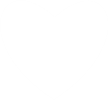 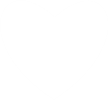 点击输入文字点击输入文字点击输入文字点击输入文字
点击输入文字点击输入文字点击输入文字点击输入文字
点击输入文字点击输入文字点击输入文字点击输入文字
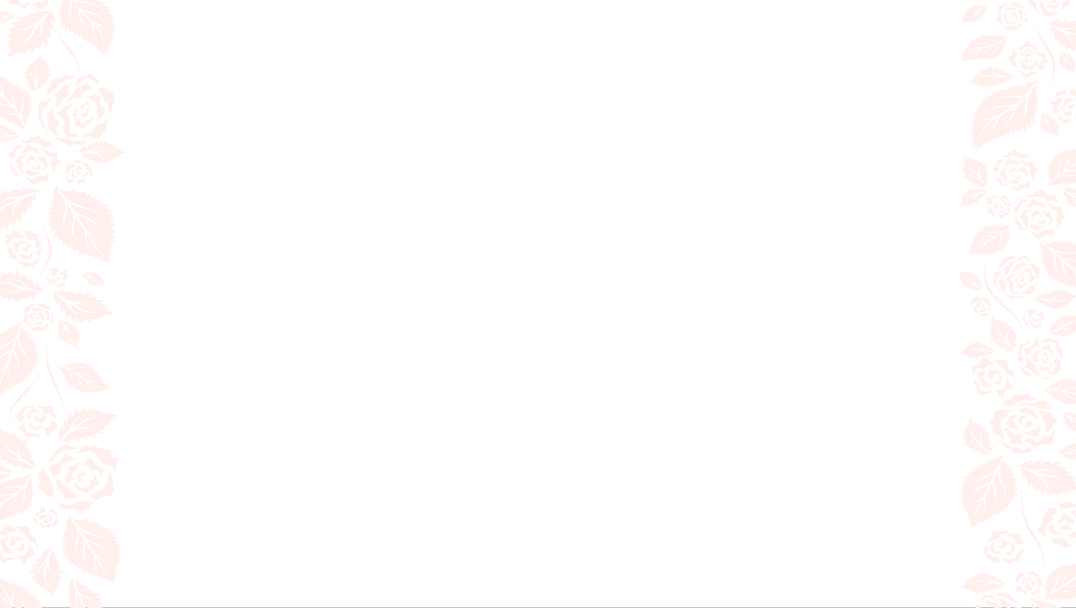 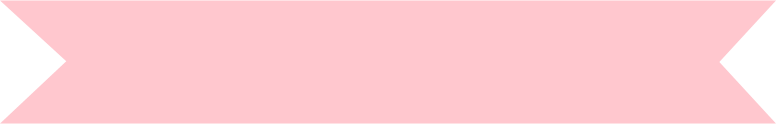 第四部分
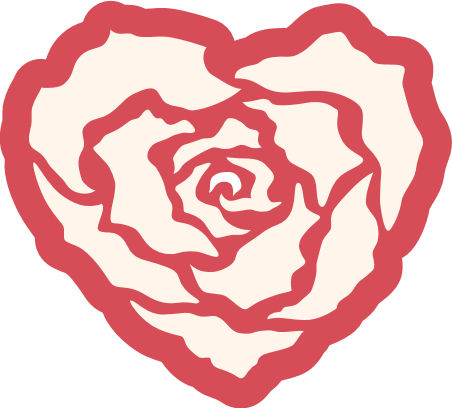 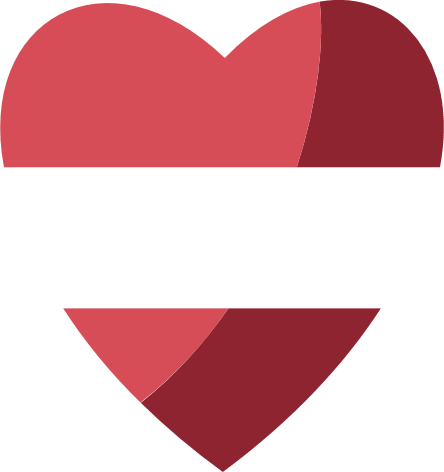 520
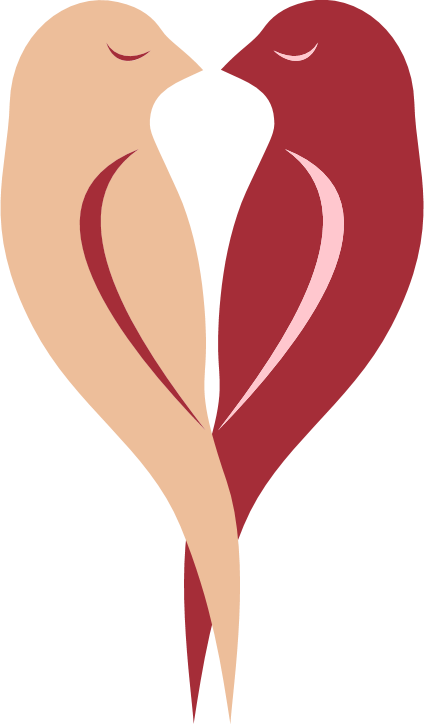 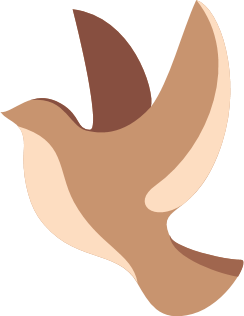 点击输入文字点击输入文字点击输入文字点击输入文字
点击输入文字点击输入文字点击输入文字点击输入文字
点击输入文字点击输入文字点击输入文字点击输入文字
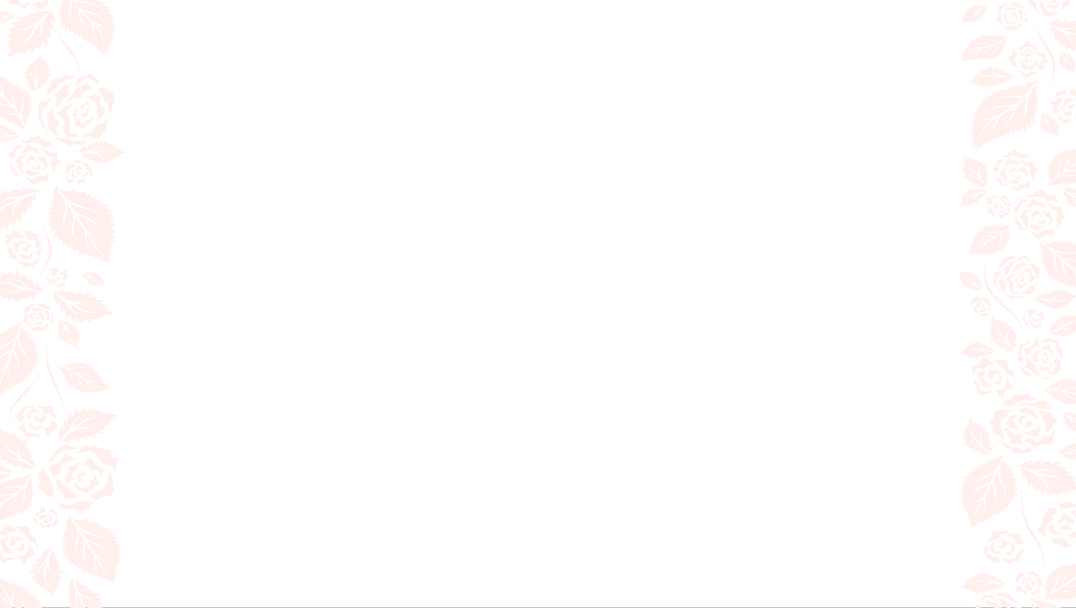 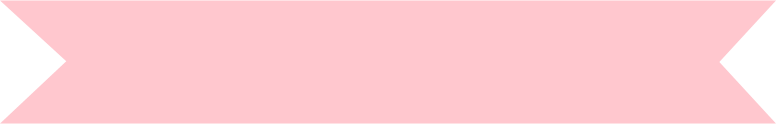 第四部分
50%
85%
75%
75%
输入标题
输入标题
输入标题
输入标题
2015
2016
2017
2018
点击输入文字点击输入文字点击输入文字点击输入文字
点击输入文字点击输入文字点击输入文字点击输入文字
点击输入文字点击输入文字点击输入文字点击输入文字
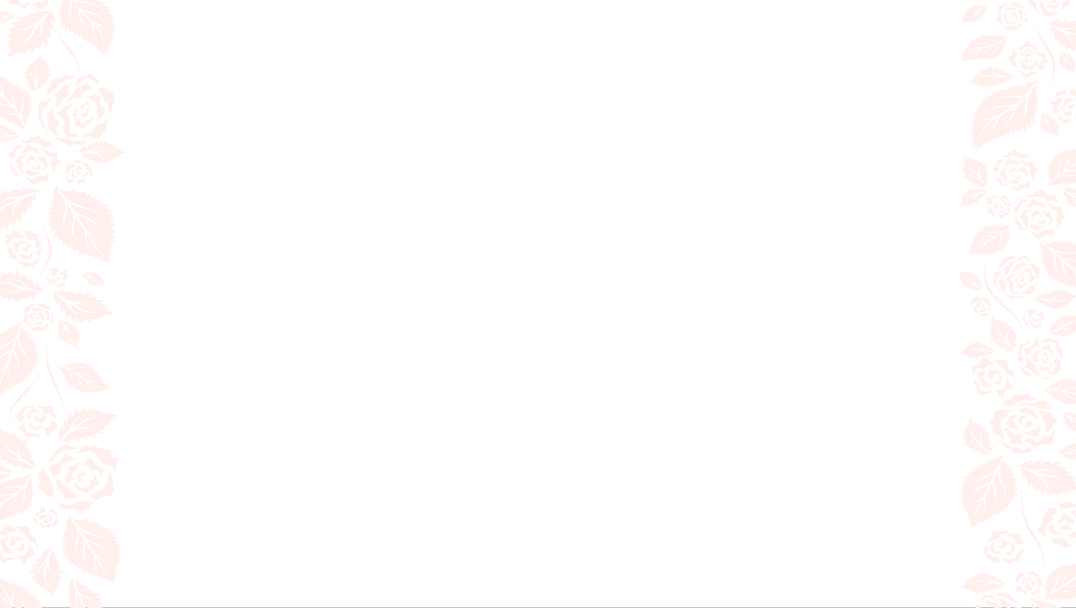 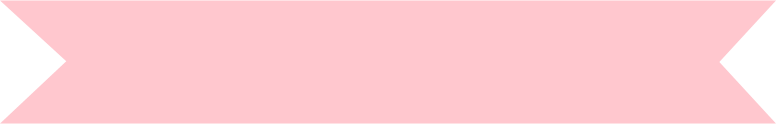 第四部分
点击输入文字点击输入文字点击输入文字点击输入文字
点击输入文字点击输入文字点击输入文字点击输入文字
点击输入文字点击输入文字点击输入文字点击输入文字
点击输入文字点击输入文字点击输入文字点击输入文字
点击输入文字点击输入文字点击输入文字点击输入文字
点击输入文字点击输入文字点击输入文字点击输入文字
点击输入文字点击输入文字点击输入文字点击输入文字
点击输入文字点击输入文字点击输入文字点击输入文字
点击输入文字点击输入文字点击输入文字点击输入文字
点击输入文字点击输入文字点击输入文字点击输入文字
点击输入文字点击输入文字点击输入文字点击输入文字
点击输入文字点击输入文字点击输入文字点击输入文字
点击输入文字点击输入文字点击输入文字点击输入文字
点击输入文字点击输入文字点击输入文字点击输入文字
点击输入文字点击输入文字点击输入文字点击输入文字
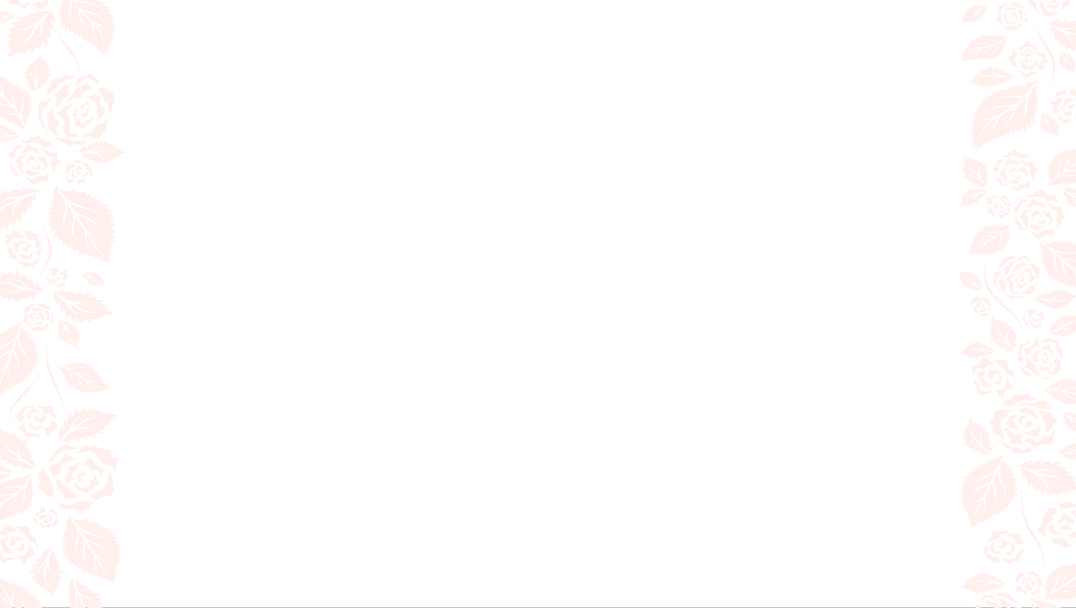 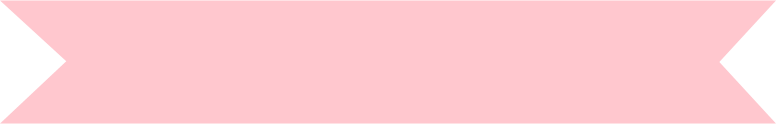 第四部分
60%
50%
90%
EUROPE
NORTH AMERICA
ASIA
40%
50%
20%
AUSTRALIA
AFRICA
LATIN AMERICA
点击输入文字点击输入文字点击输入文字点击输入文字
点击输入文字点击输入文字点击输入文字点击输入文字
点击输入文字点击输入文字点击输入文字点击输入文字
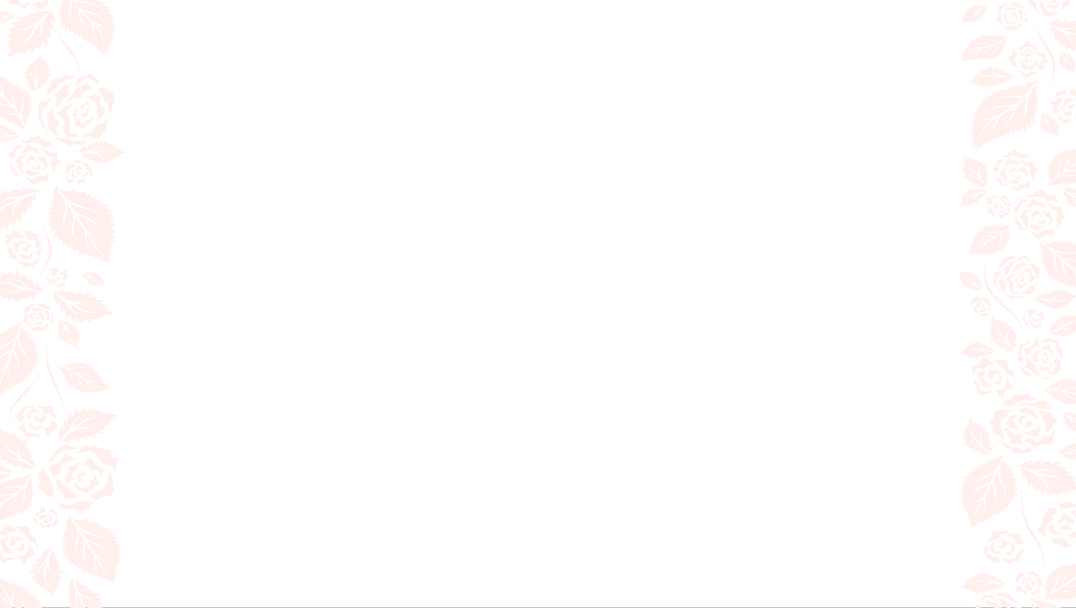 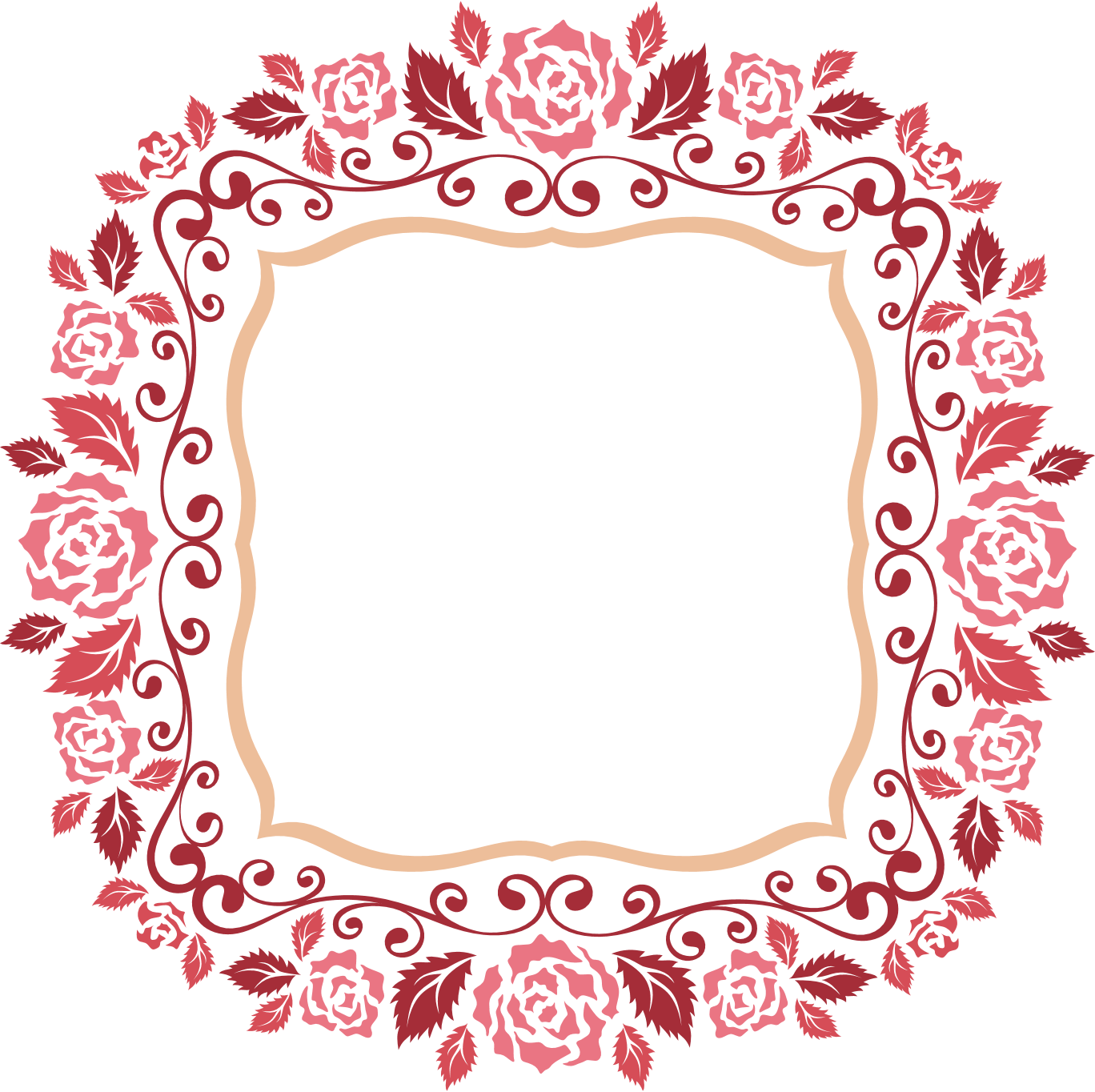 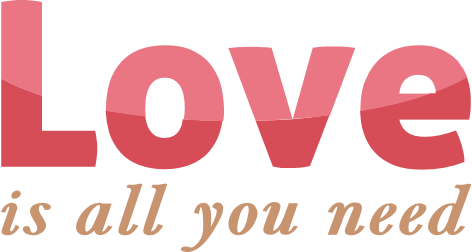 谢谢观赏
DESIGNED BY ALONIC